РАСПРЕДЕЛЕНИЕ НАГРУЗОК НА РЕЖУЩЕЙ ПЛАСТИНЕ ИЗ ТВЕРДОГО СПЛАВА ПРИ ОБРАБОТКЕ АУСТЕНИТНЫХ НЕРЖАВЕЮЩИХ СТАЛЕЙ
Р.О. ДЗИВУЛЬСКИЙ, Т.А. ЧУРАНКИНА, В.Г. ЧУРАНКИН, А.М. ЛАСИЦА
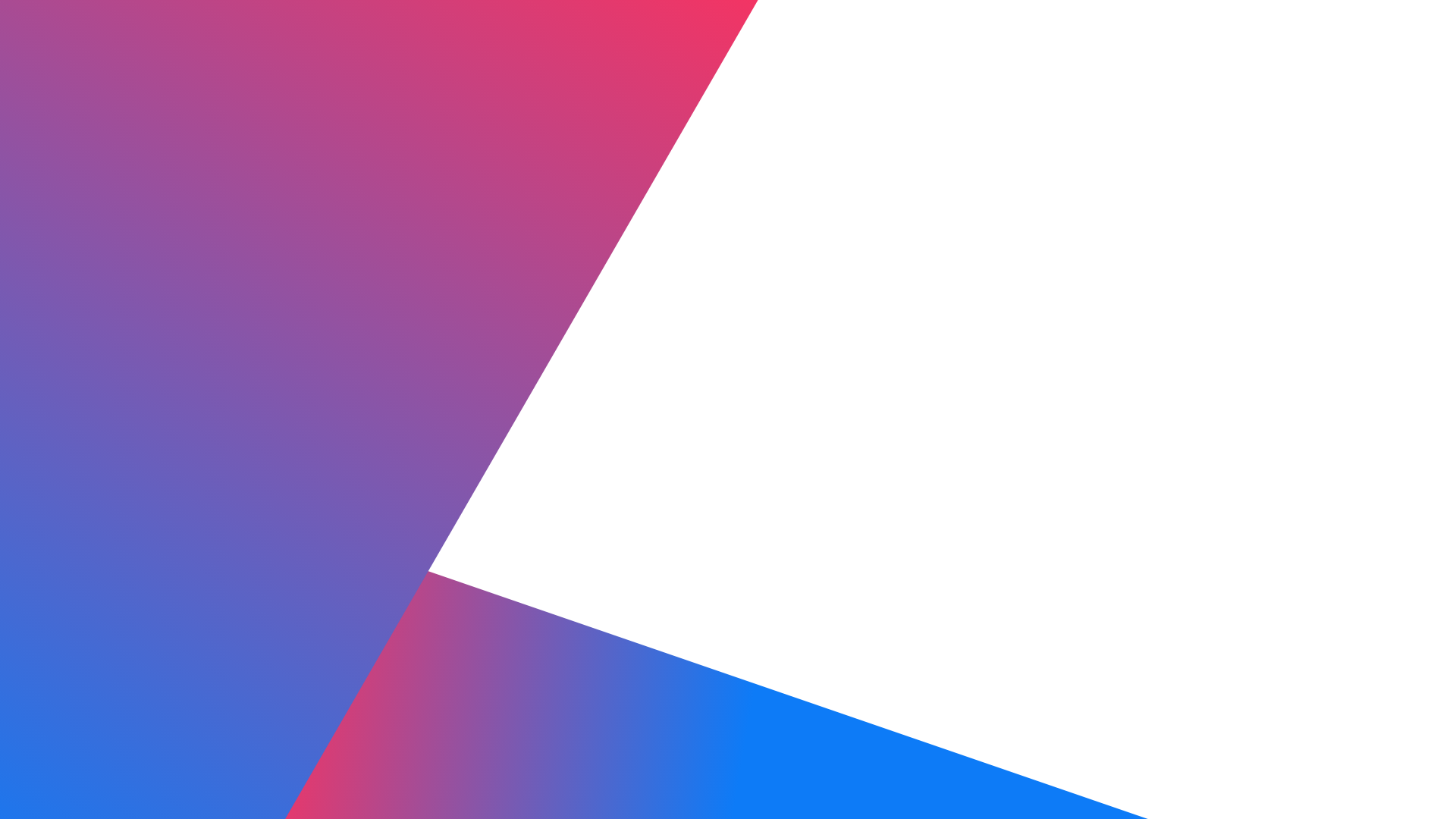 Введение
Влияние физико-механических свойств материала режущей части инструмента, таких как, прочность на растяжение и сжатие, твердость, теплопроводность и т.д., является основополагающим и должно быть учтено при изучении процесса резания и способов повышения характеристик инструмента. Вычисление возникающих нагрузок на контактных площадках режущего инструмента позволяет определять процессы, происходящие в материале на микро- и наноуровнях, подбирать оптимальные режимы резания, разрабатывать и применять различные методы поверхностной упрочняющей обработки (химико-термической, деформационной, нанесением износостойких покрытий, модификацией свойств поверхностного слоя инструмента и другими способами).
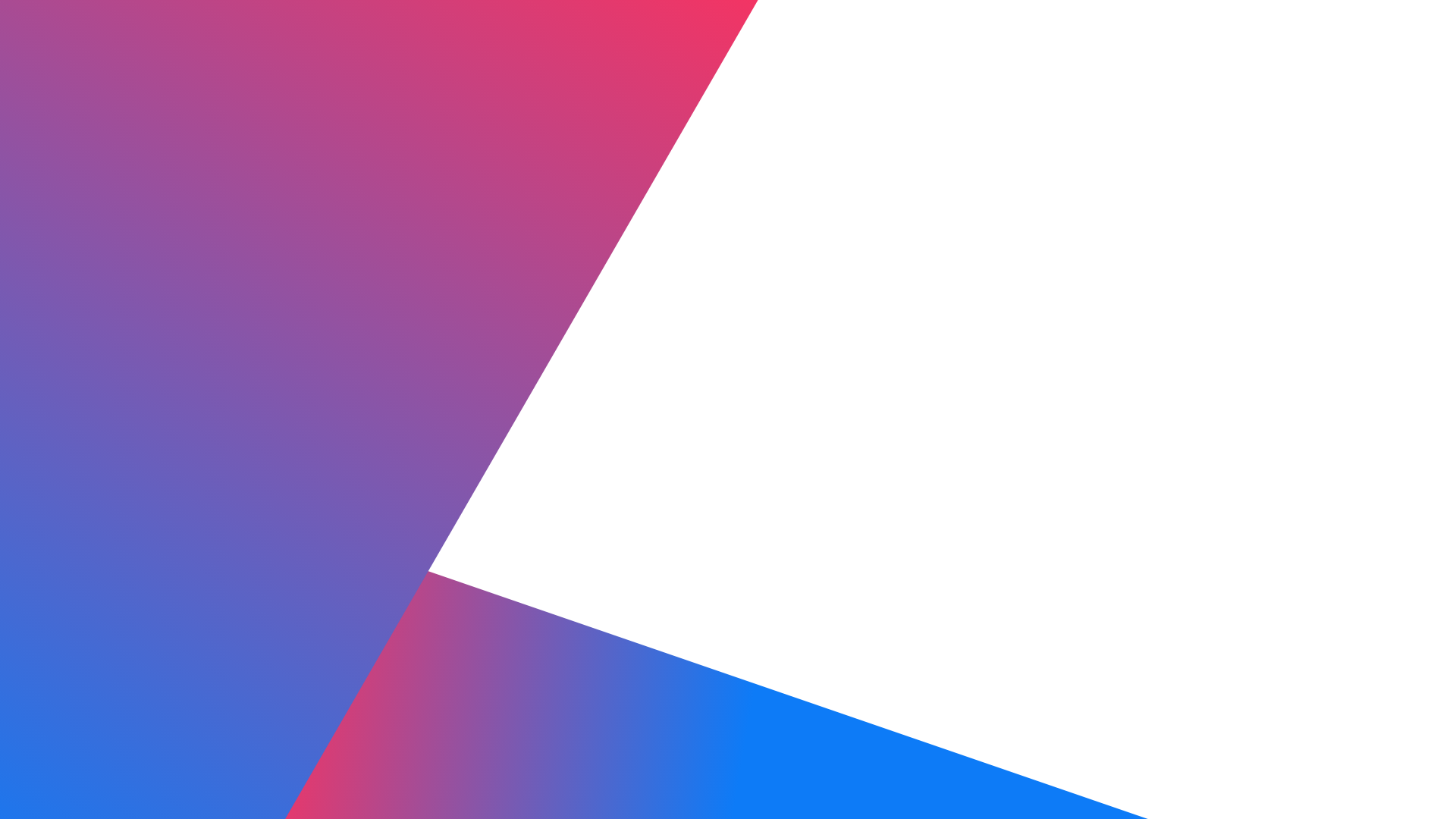 График зависимости сил резания от скорости резания
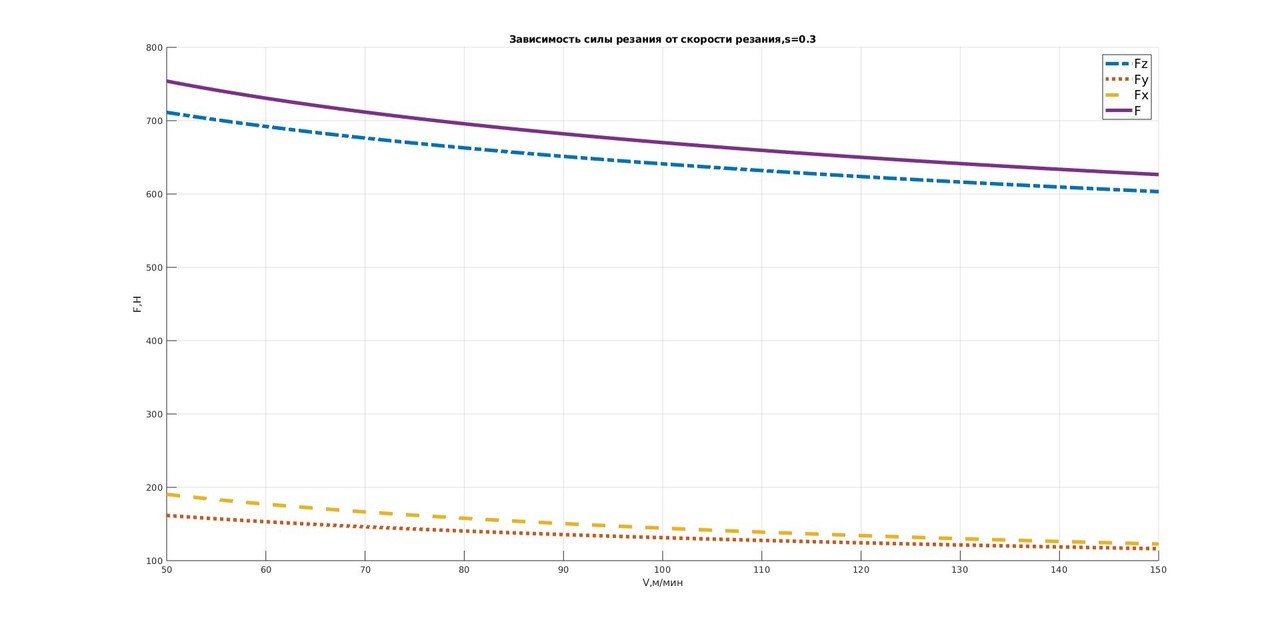 PY-радиальная сила
PX-осевая сила
PZ-сила резания
FZ-основная сила, в рекомендуемом интервале незначительно изменяется
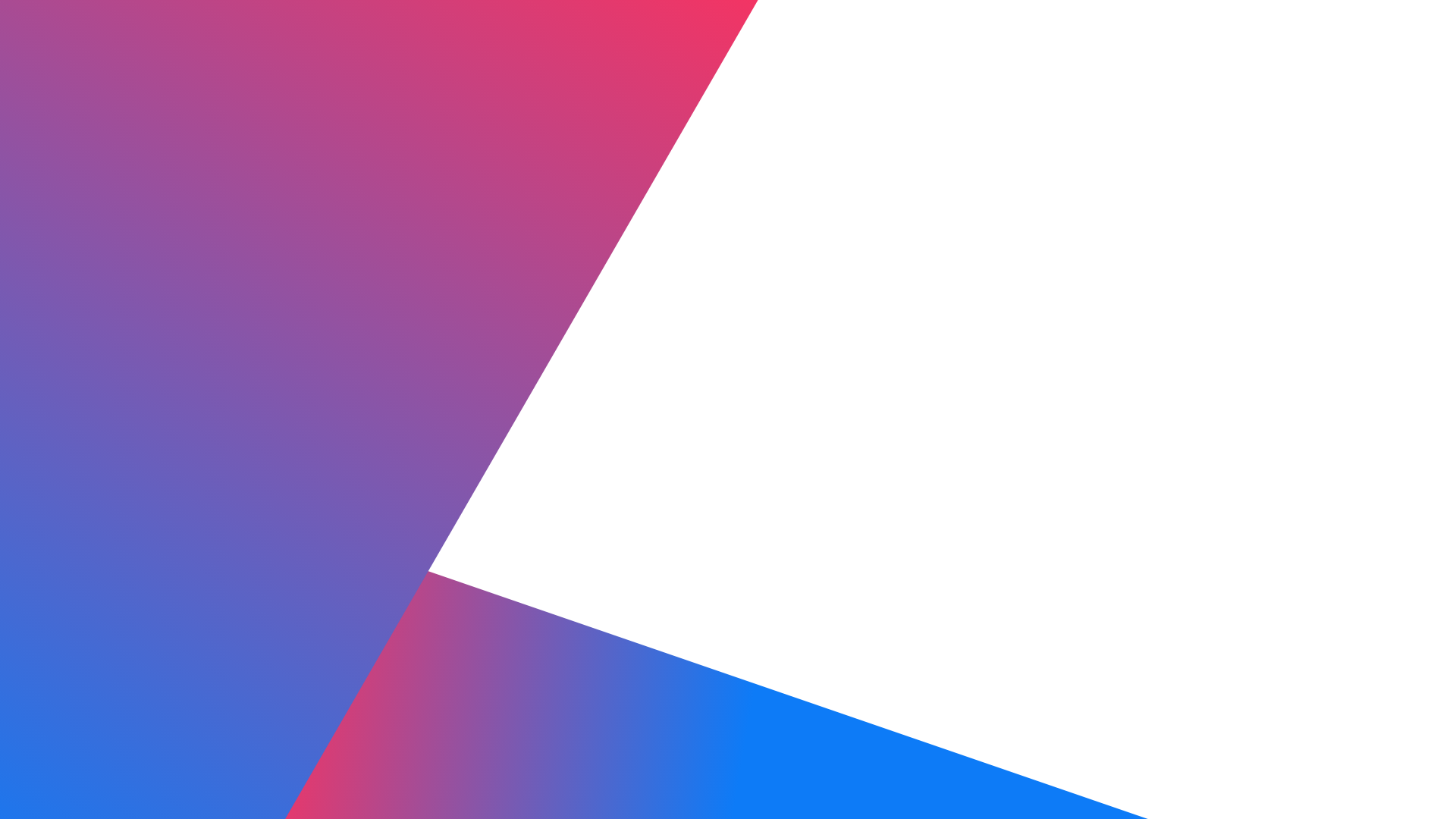 Контактные площадки приложения сил
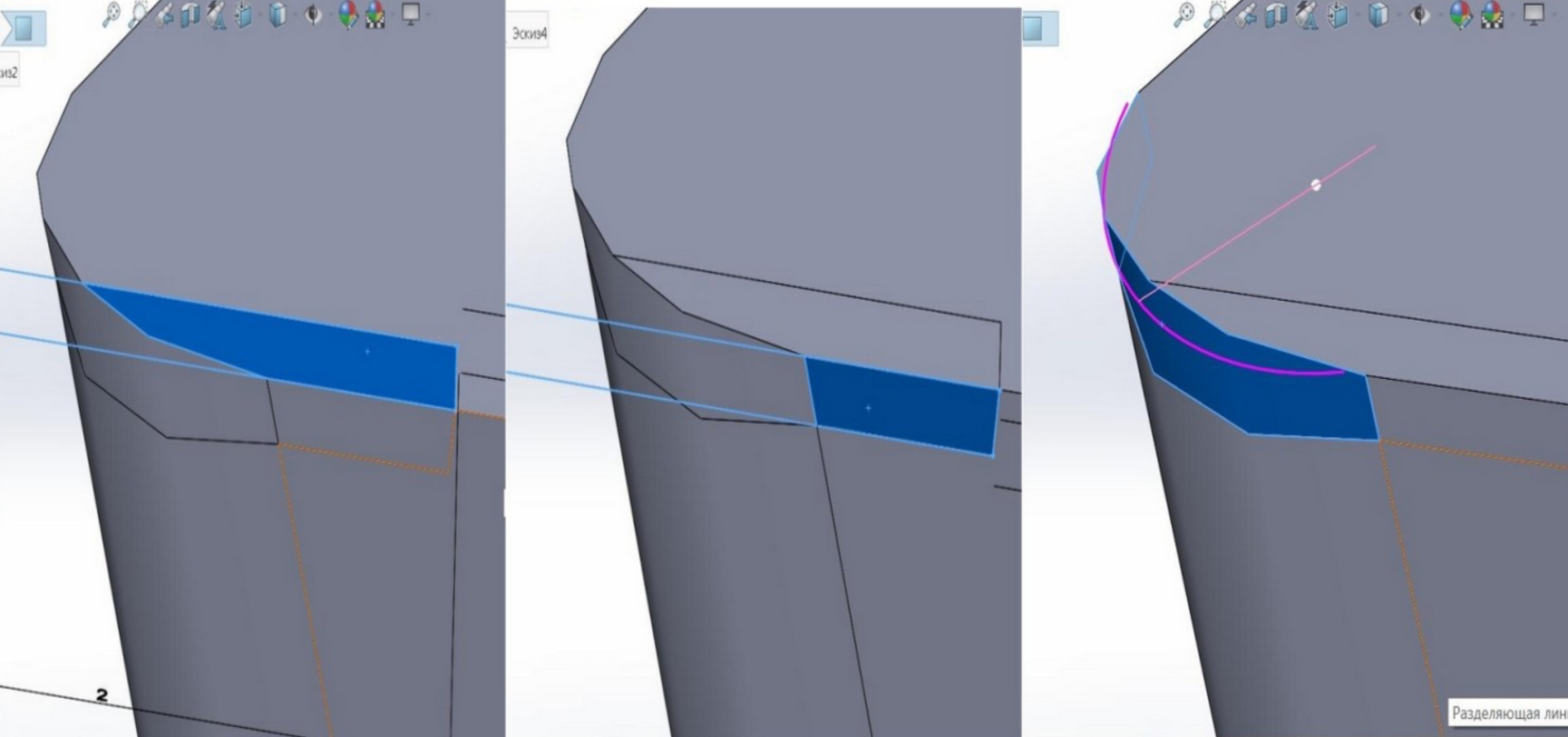 PZ
PX
PY
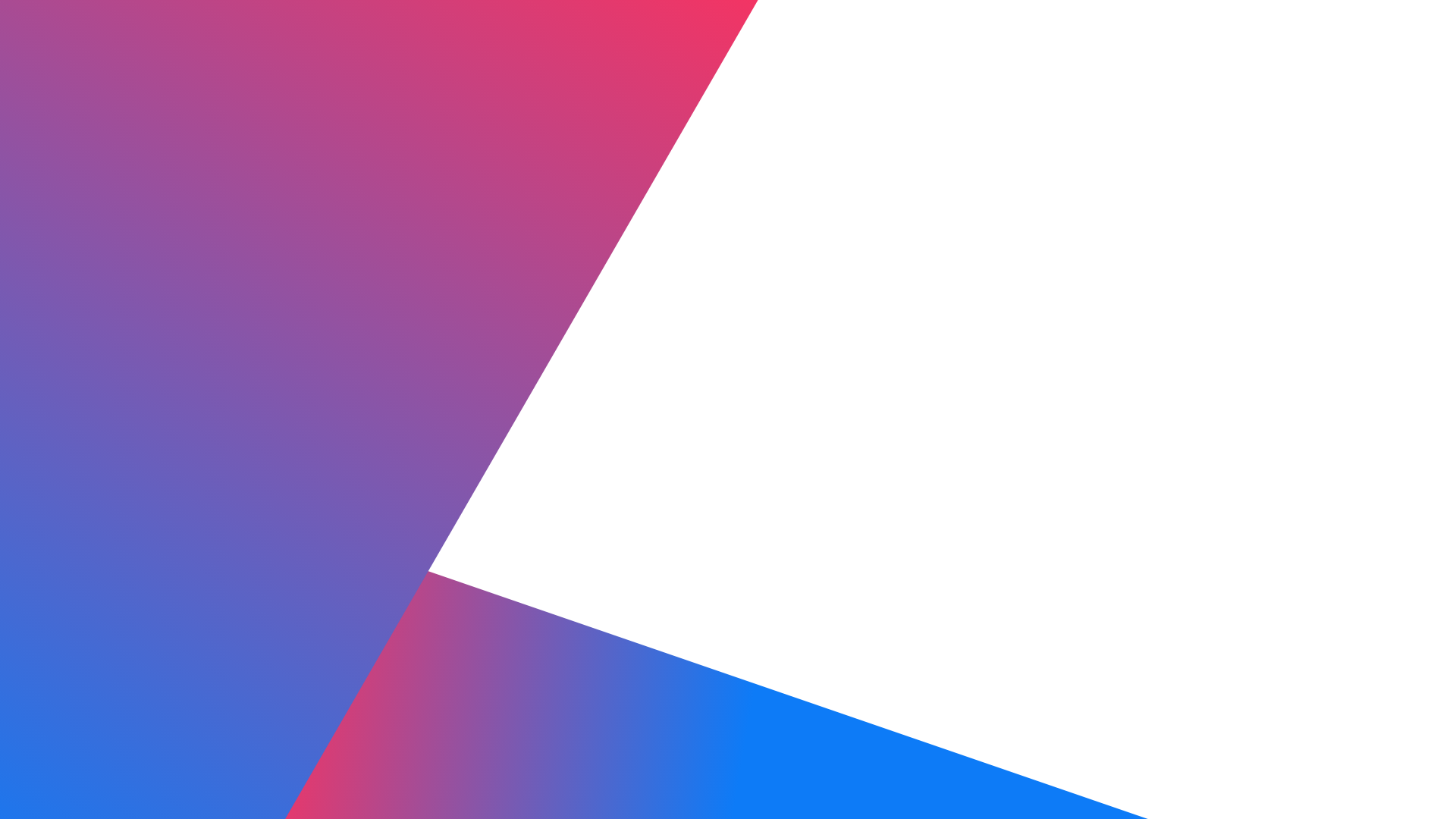 Эпюра распределения напряжений
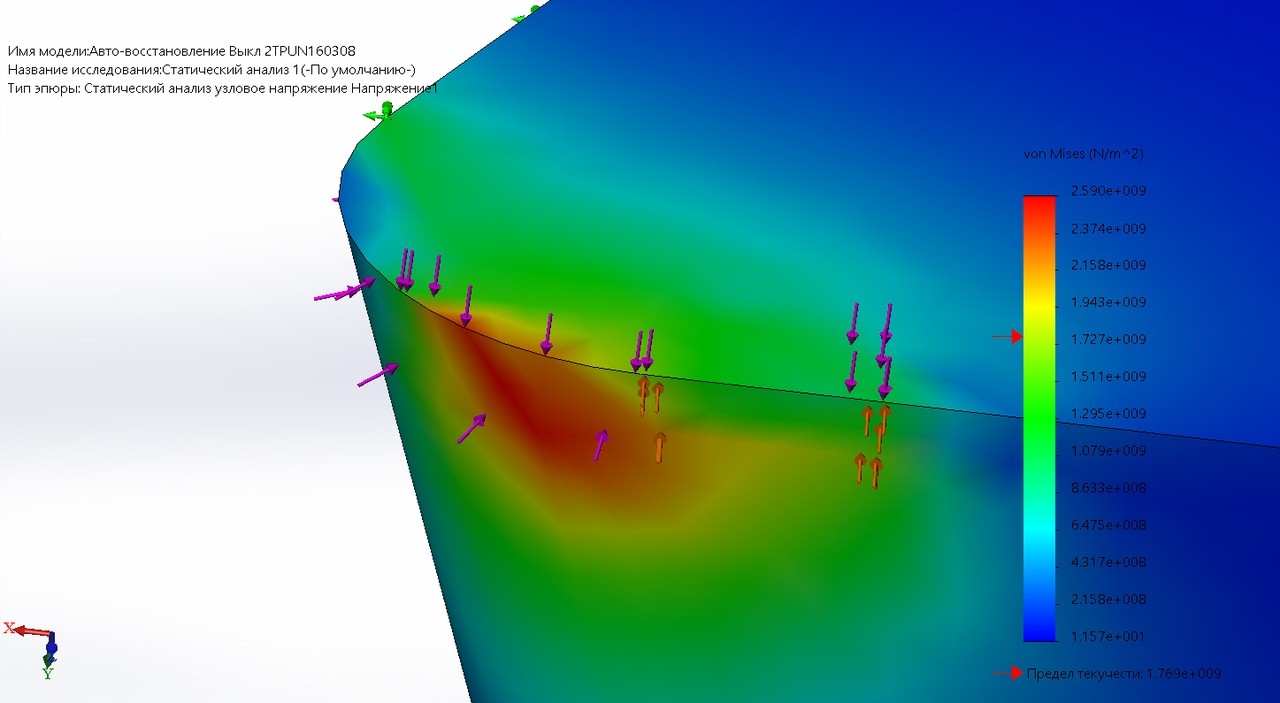 Превышен предел текучести
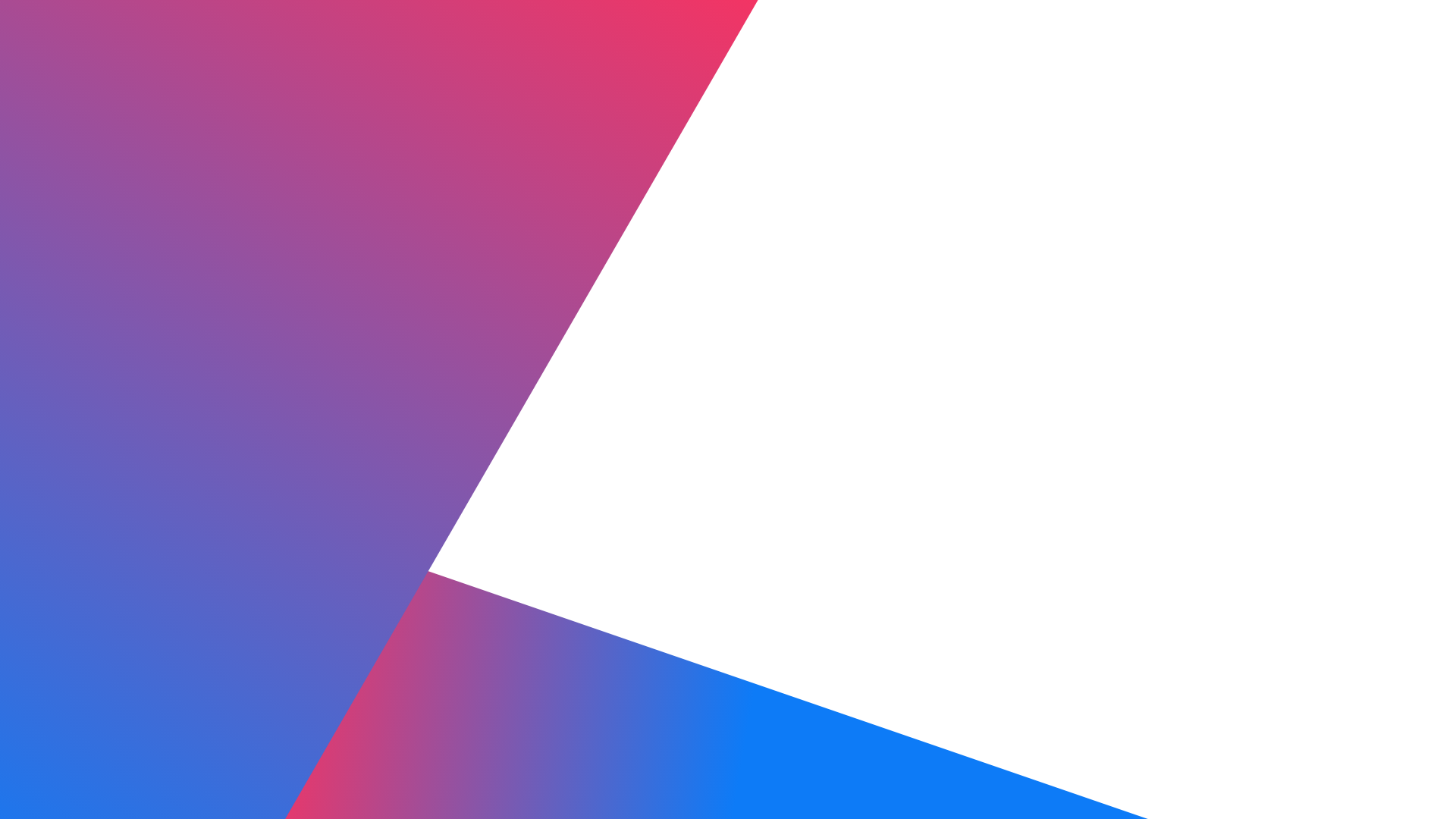 Эпюра смещений
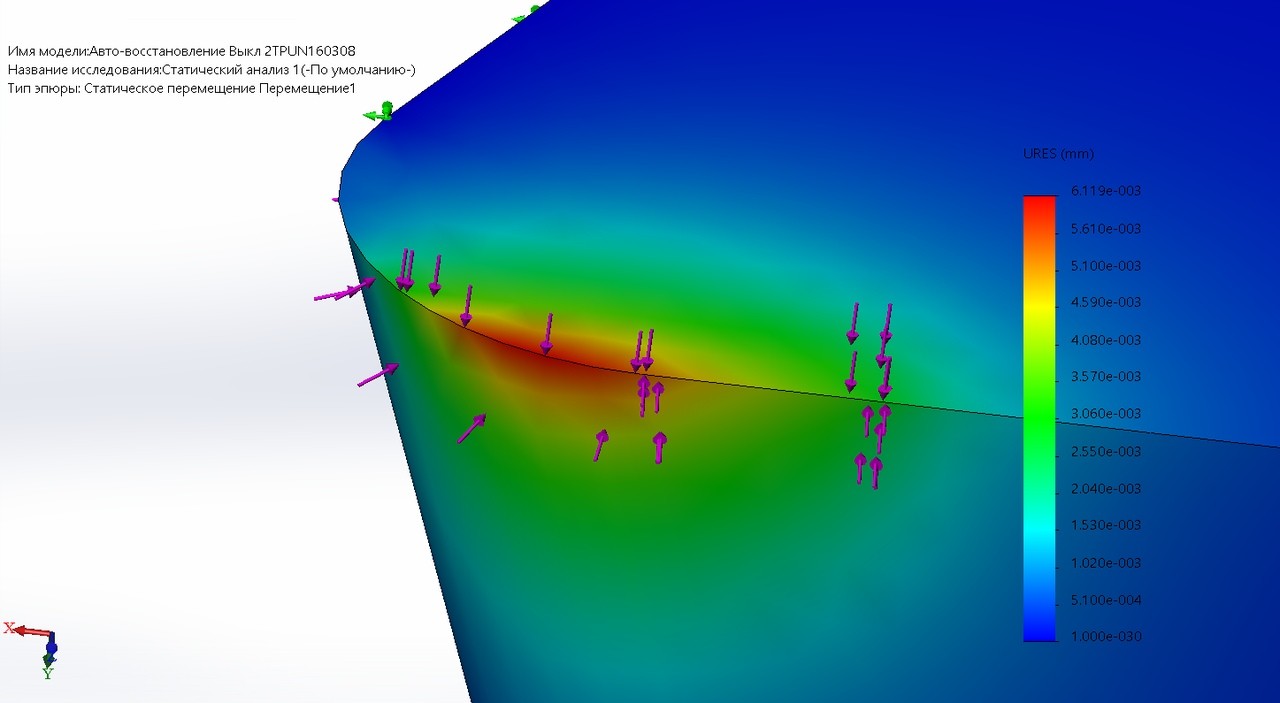 Превышение напряжений в материале предела текучести нужно относить к менее твердой кобальтовой связке в которой и будут развиваться смещения. Сами величины смещений соизмеримые с зерном карбидной фазы очевидно должны приводить к разрушению режущей пластины, что наблюдается в процессе износа. Области износа соответствуют определенным областям максимальных смещений и деформаций.
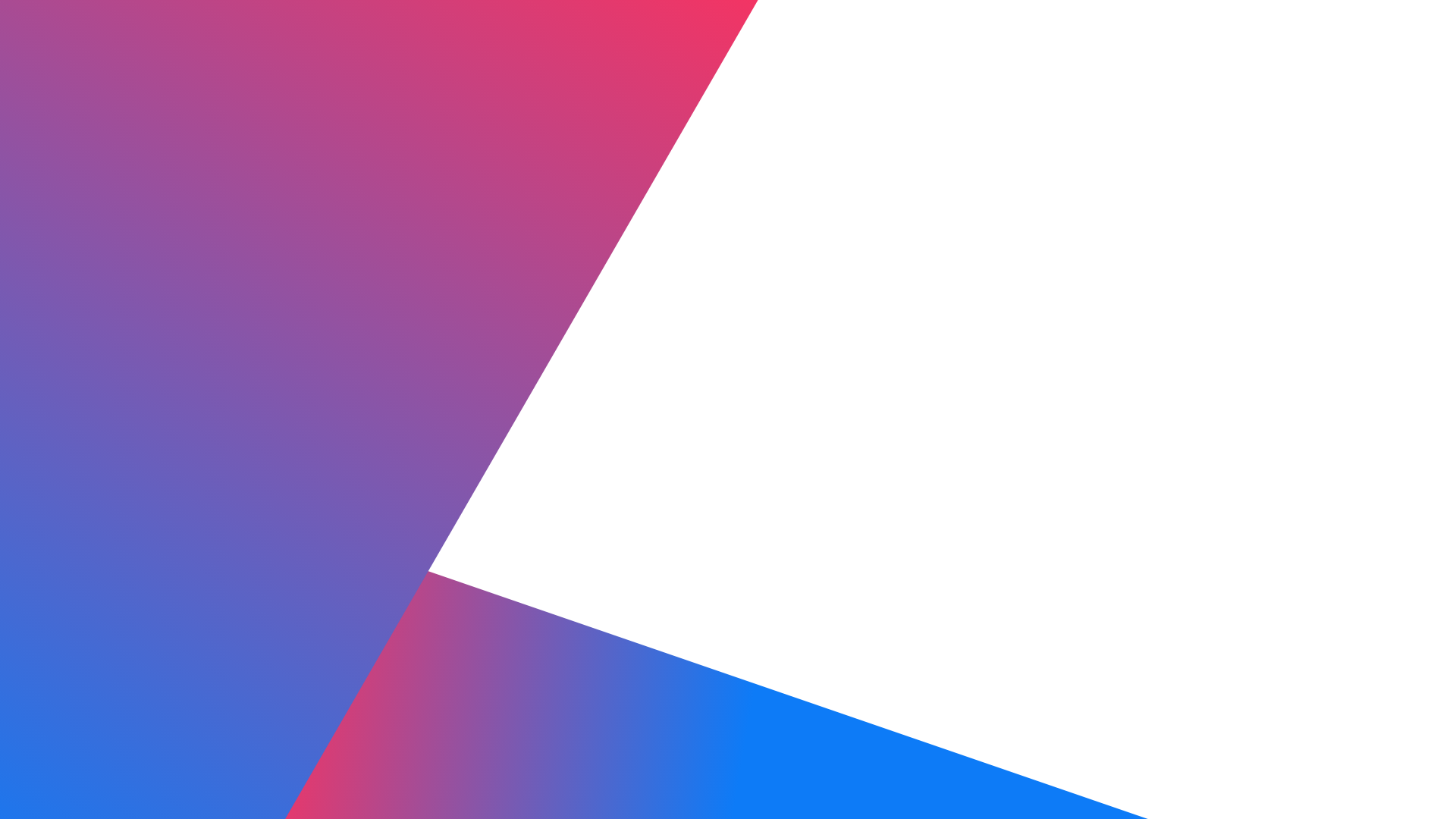 Библиографический список
1. Справочник технолога-машиностроителя. В 2-х томах. Т.2/Под ред. А.М. Дальского, А.Г. Косиловой, Р.К. Мещерякова, А.Г. Суслова.М:Машиностроение – 2003 – 944С.
2. Лошак М.Г. Прочность и долговечность твердых сплавов. Киев:Наукова думка – 1984 – 328С.
3. https://en.wikipedia.org/wiki/Tungsten_carbide. (дата обращения: 12.04.2020).
Спасибо за внимание!